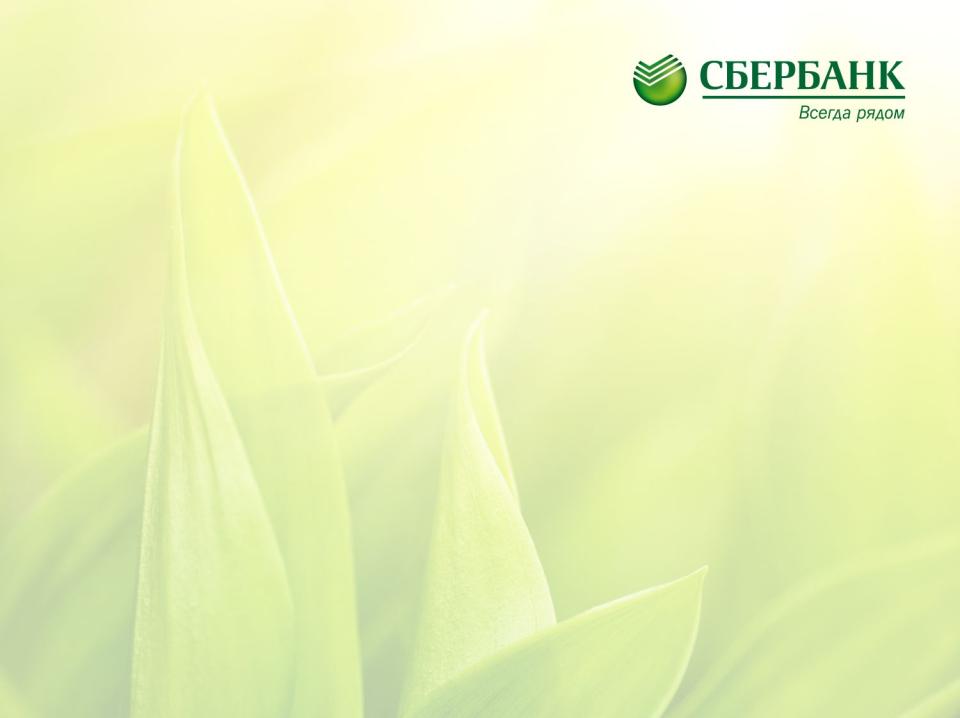 Финансирование 
МЕГА Проектов
Московский Банк сегодня
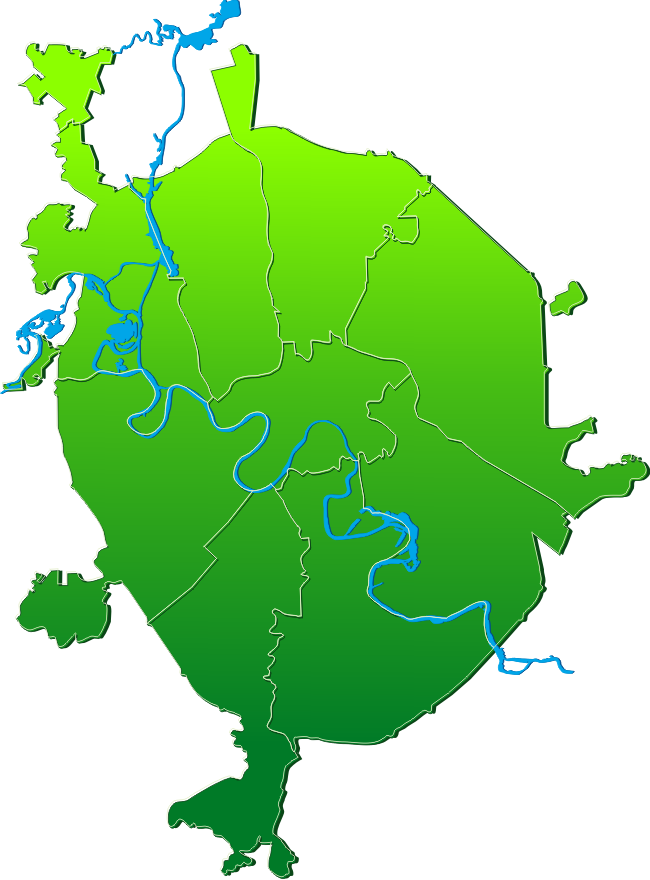 11 
Отделений


756
ВСП


18 000 
Сотрудников
Зеленоградское
Сретенское
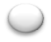 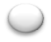 Стромынское
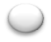 Тверское
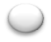 Краснопресненское
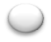 Киевское
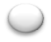 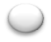 Вернадское
Лефортовское
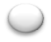 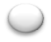 Донское
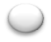 Люблинское
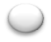 Царицынское
Портфель Московского Банкапо финансированию недвижимости
КОРПОРАТИВНЫЙ КРЕДИТНЫЙ ПОРТФЕЛЬ 
МОСКОВСКОГО БАНКА
2011
2012
2013
2014
2015
сейчас
888
243 037
млрд.
руб.
КРЕДИТНЫЙ ПОРТФЕЛЬ  
(НЕДВИЖИМОСТЬ)
243
млрд.
руб.
Жилая: 32 млрд.руб.
Коммерческая: 211 млрд.руб.
3
Проекты, финансируемые Московским банком
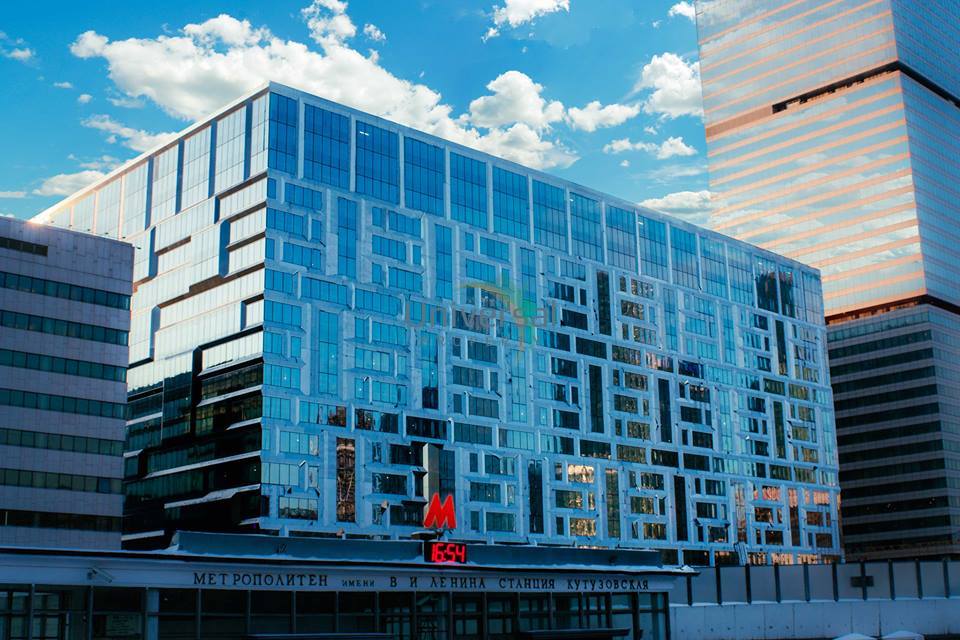 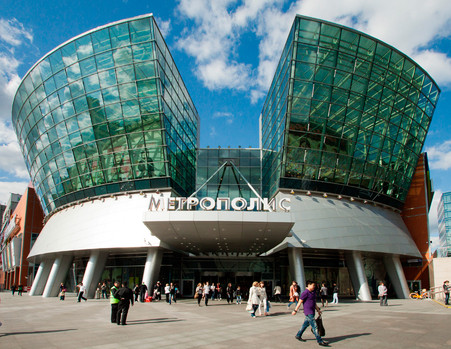 ТЦ МЕТРОПОЛИС
БЦ ПРЕЗИДЕНТ ПЛАЗА
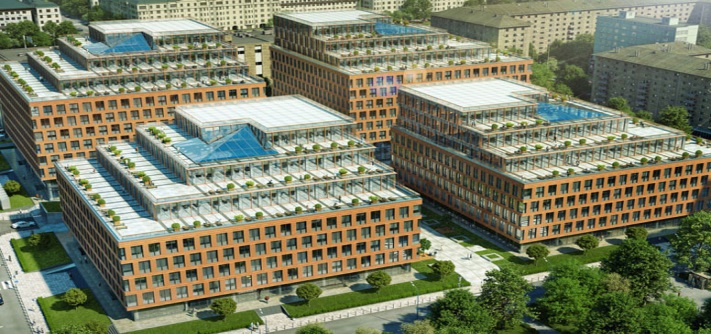 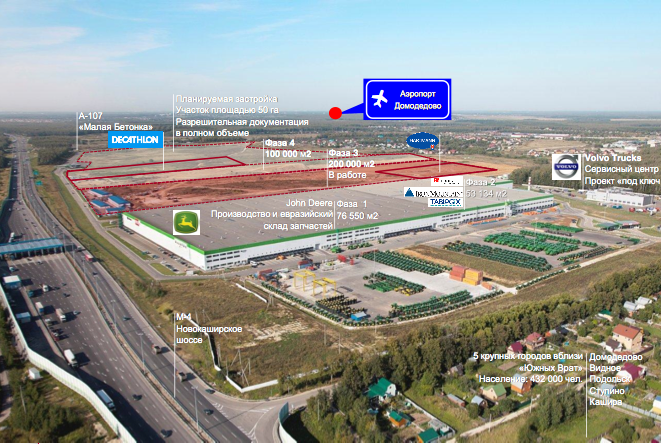 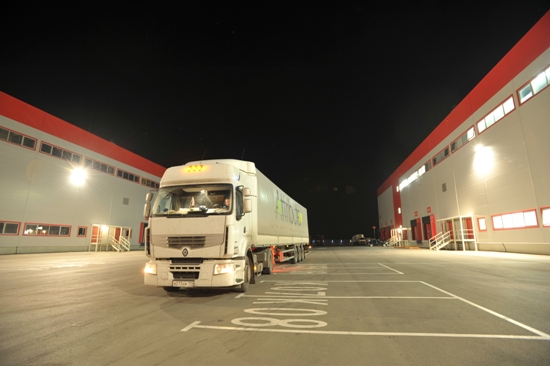 БЦ АЛКОН
СК ЮЖНЫЕ ВРАТА
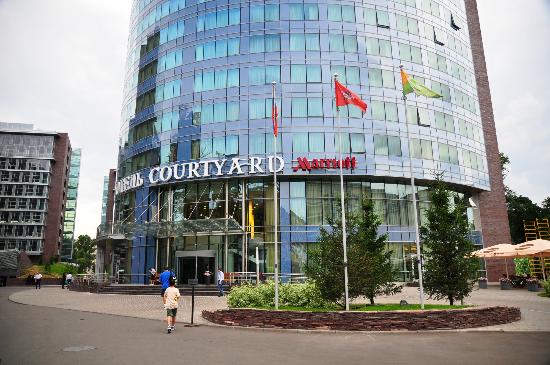 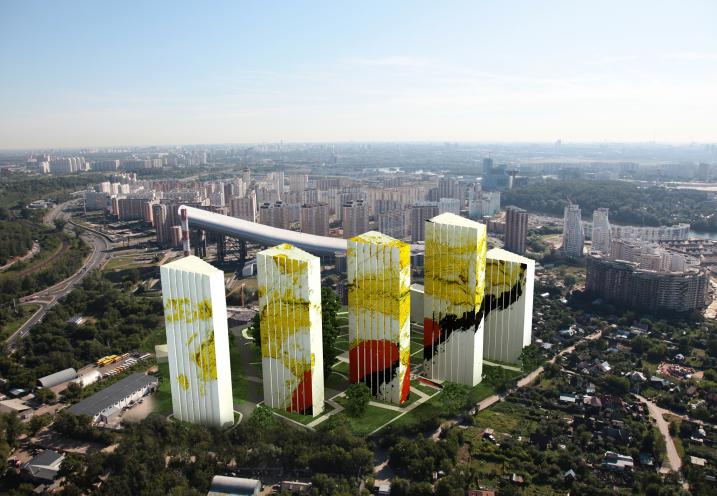 ОТЕЛЬ COURTYARD MARRIOTT
ЖК ART
Проектное финансирование в Сбербанке
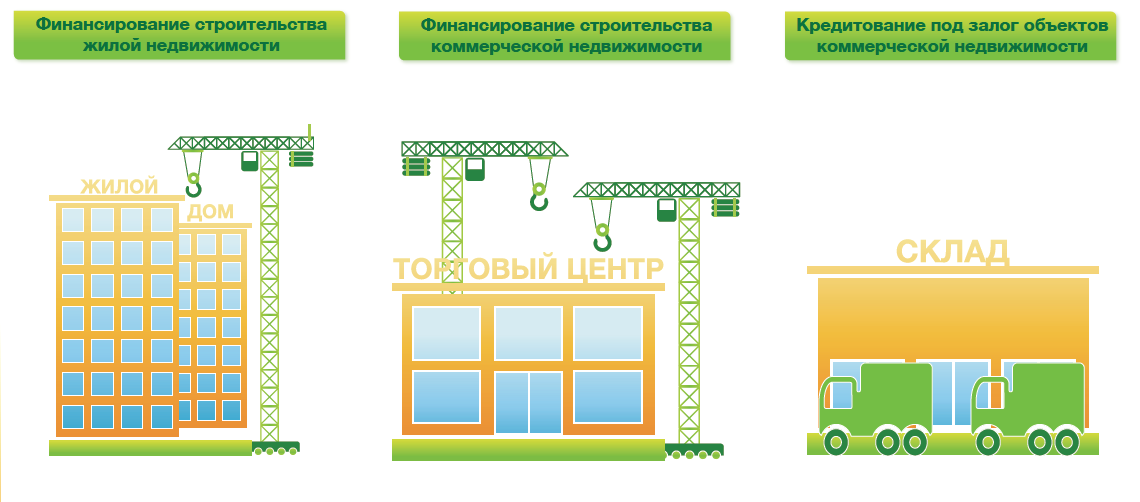 Финансирование строительства
Возмещение затрат, понесенных за счет собственных средств, в том числе погашение кредитов
Базовые условия финансирования строительства жилой недвижимости
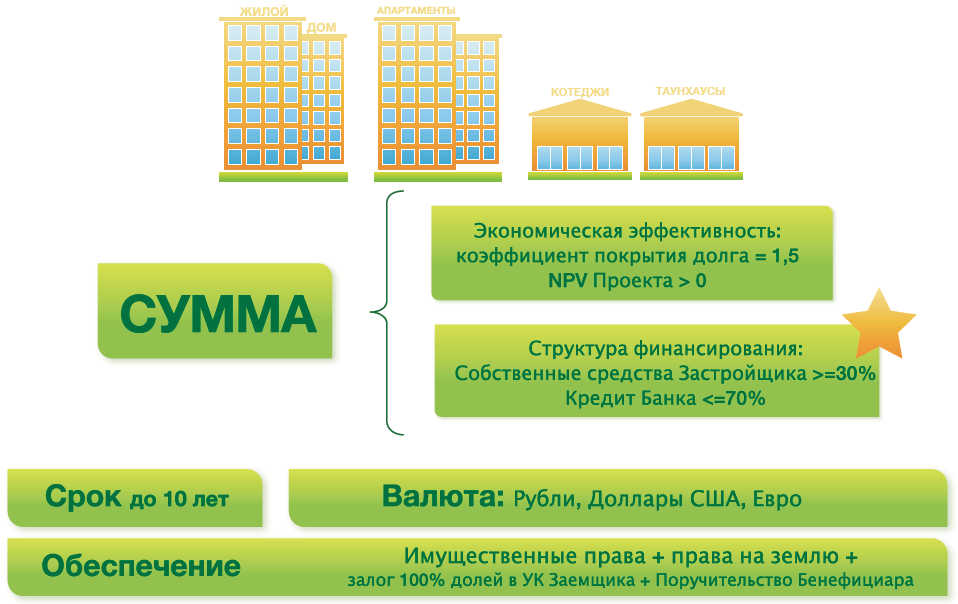 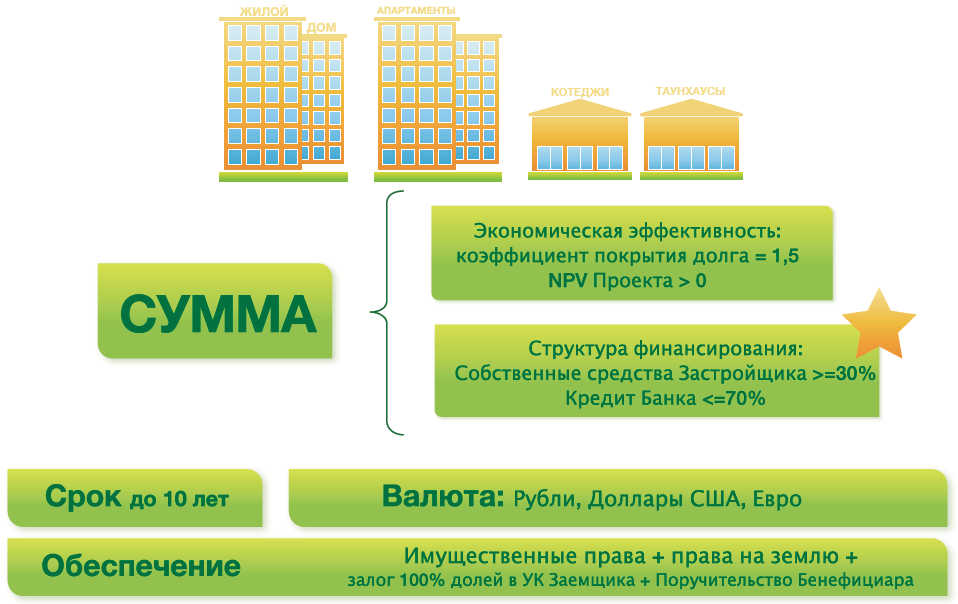 3
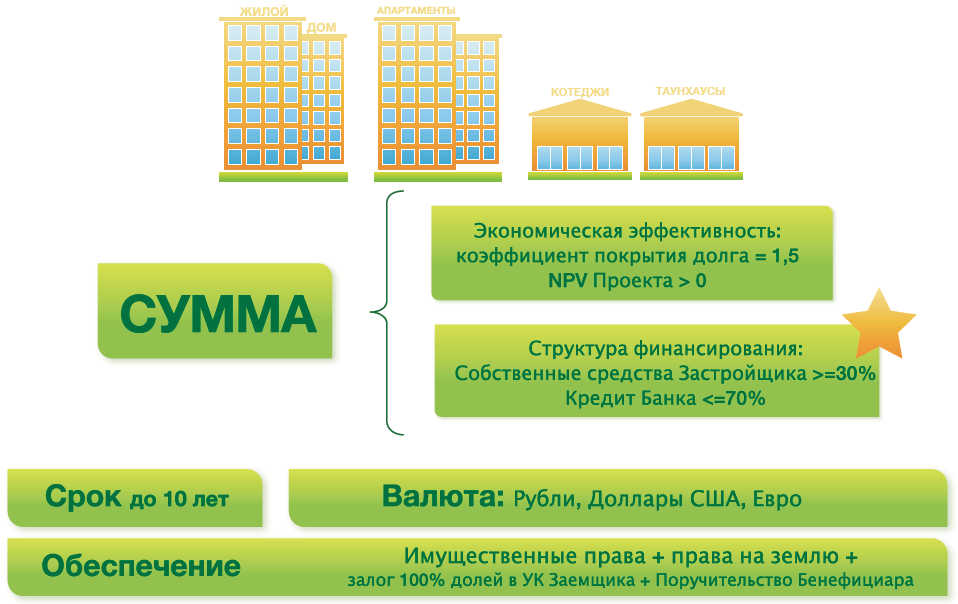 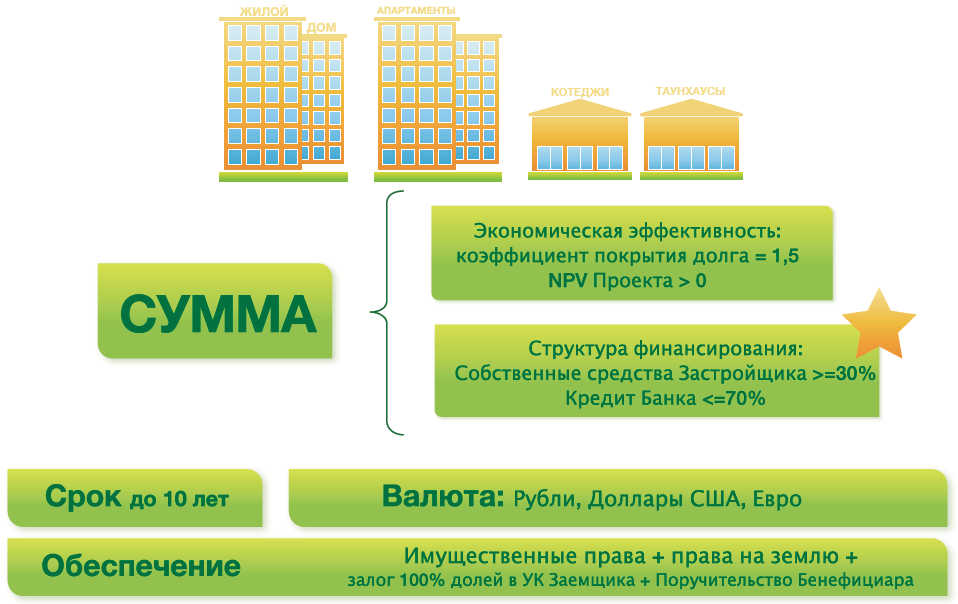 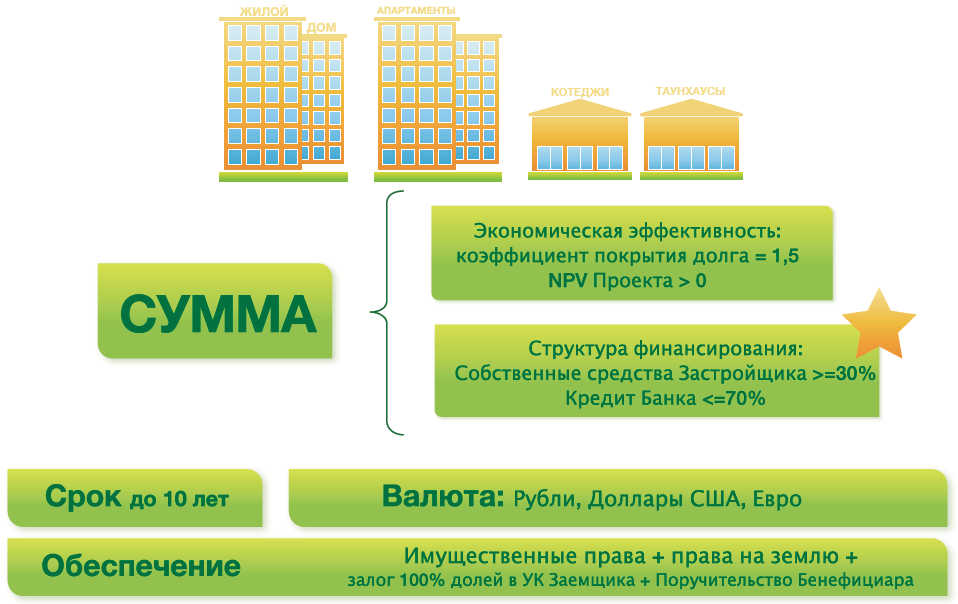 7
Преимущества проектного финансирования
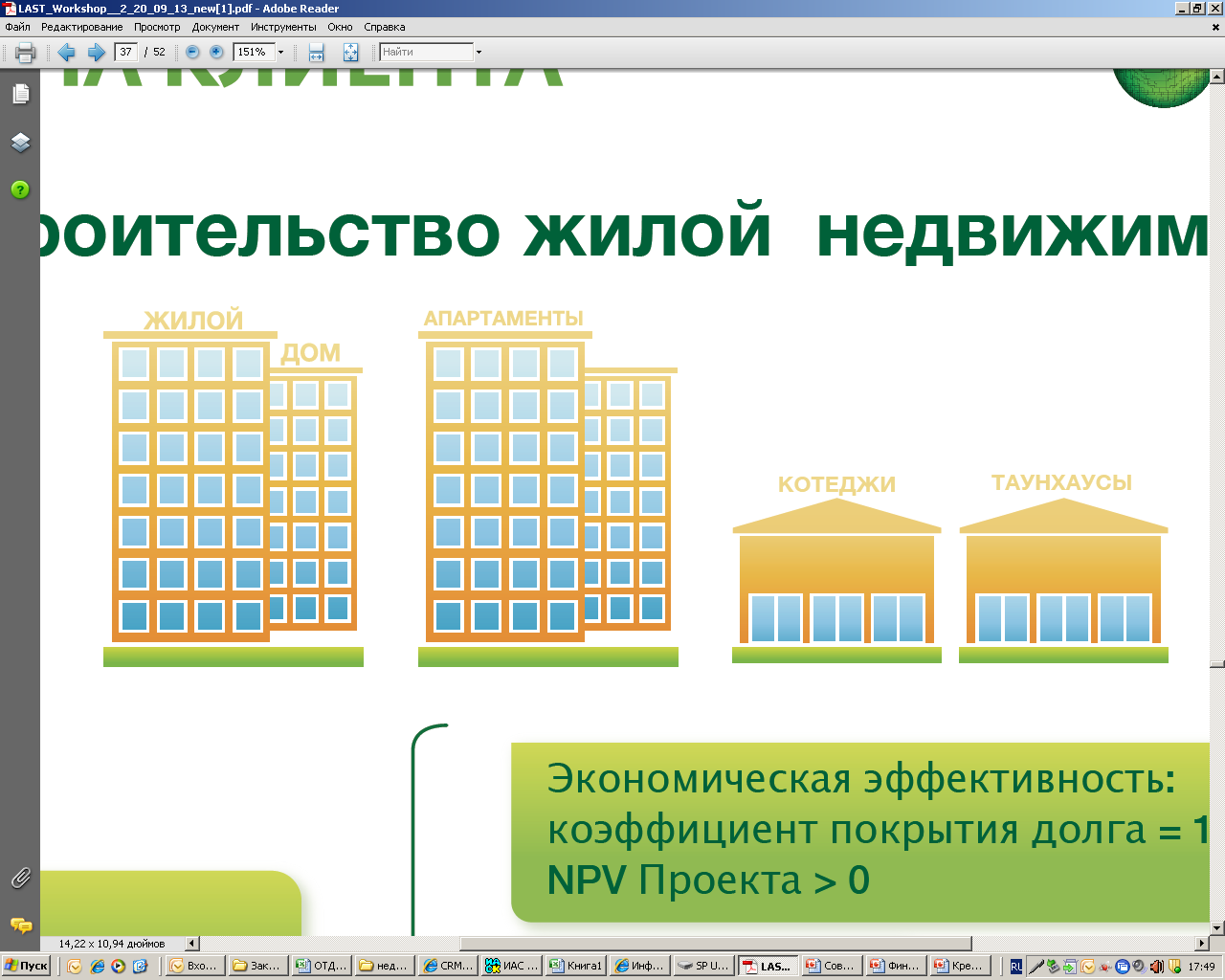 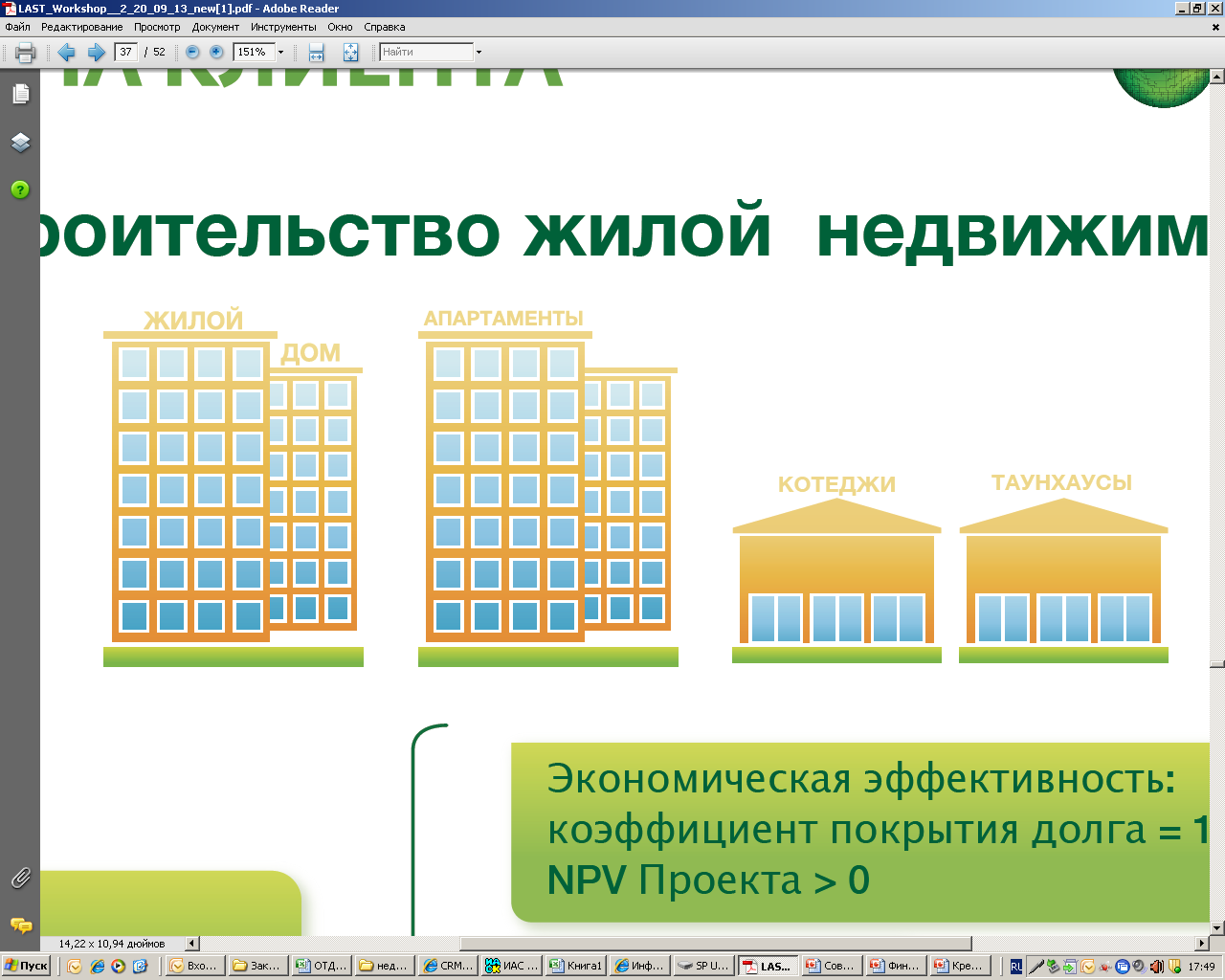 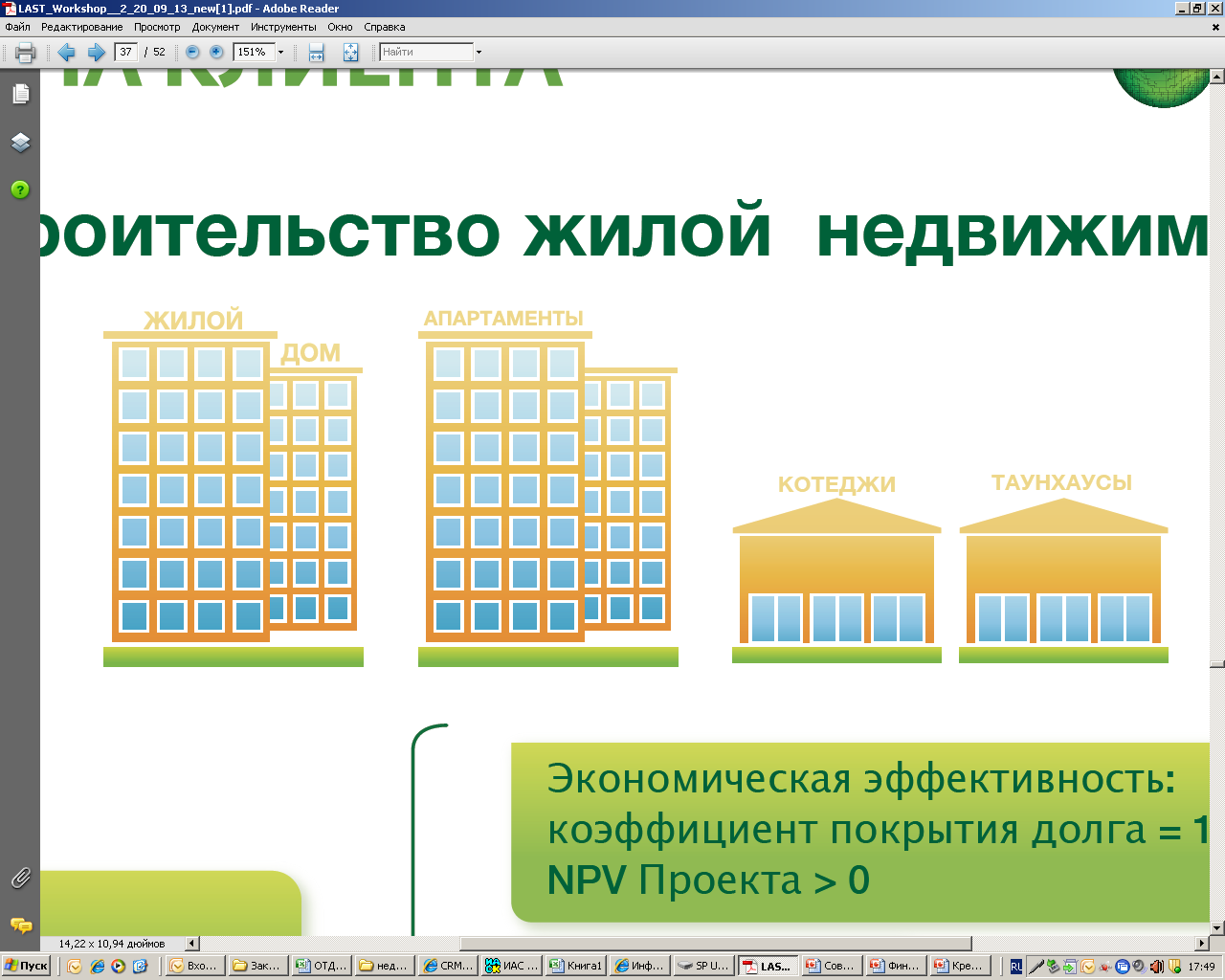 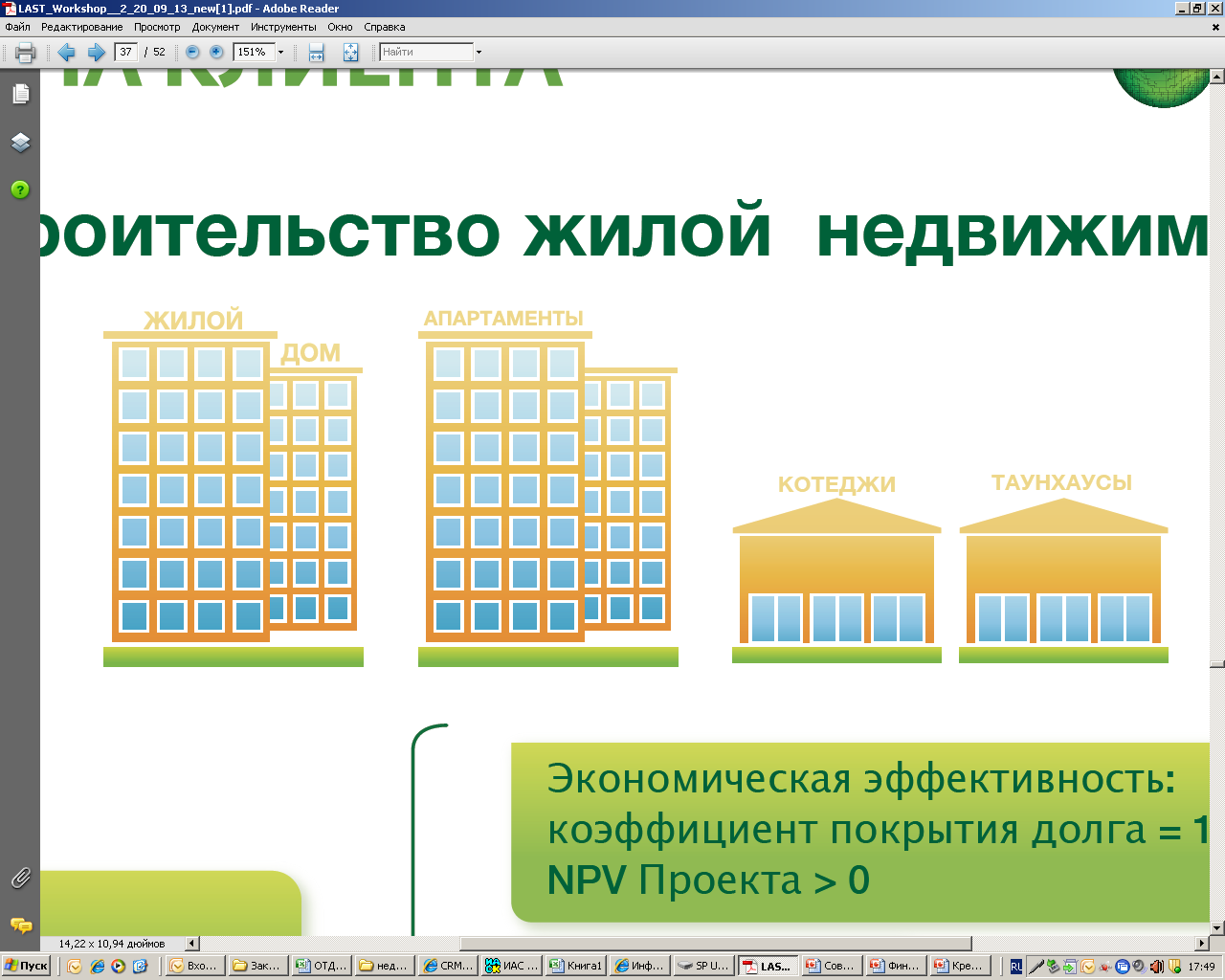 Небольшой объем кредита
Кредит для начала строительства
Риск сбоев в финансировании
Риск увеличения сроков строительства
Гарантия завершения строительства
Проектное финансирование 
= 
сумма для завершения строительства
Защита от колебаний спроса
Возможность  ведения нескольких проектов одновременно
Базовые условия финансирования строительства жилой недвижимости
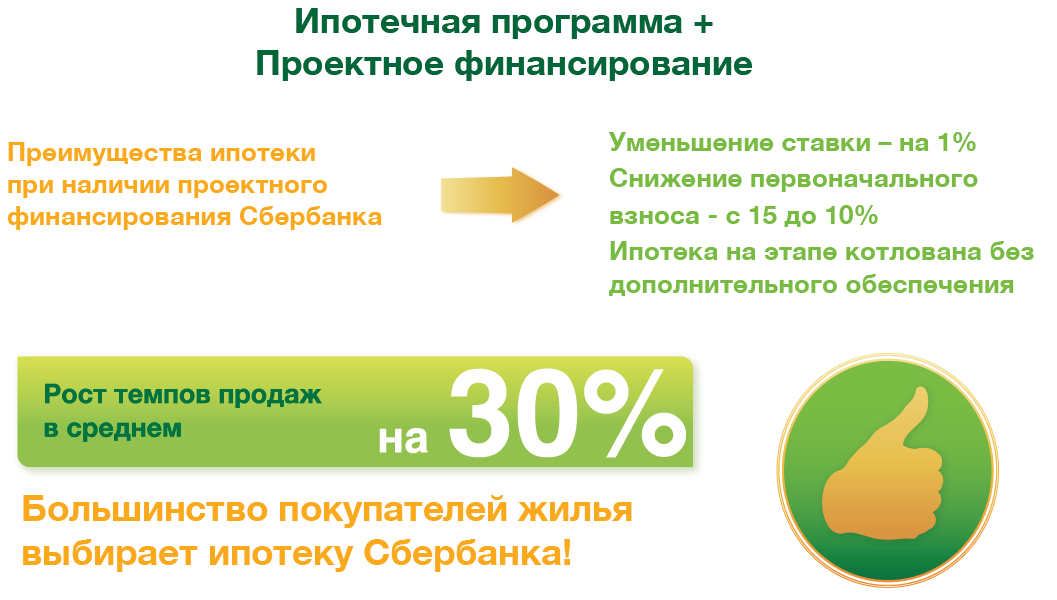 Базовые условия финансирования строительства коммерческой недвижимости
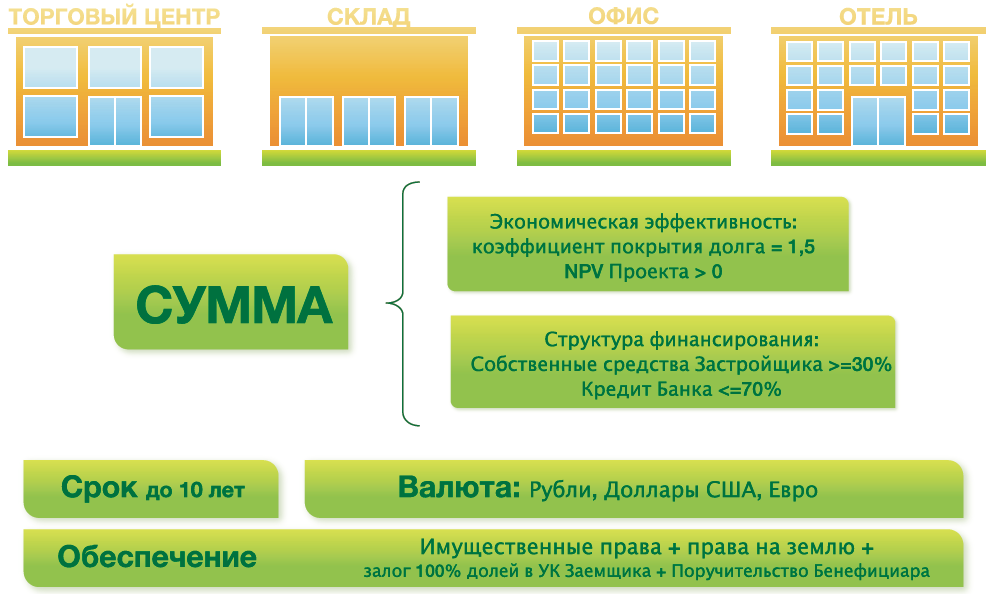 Кредитование под залог готового объекта недвижимости
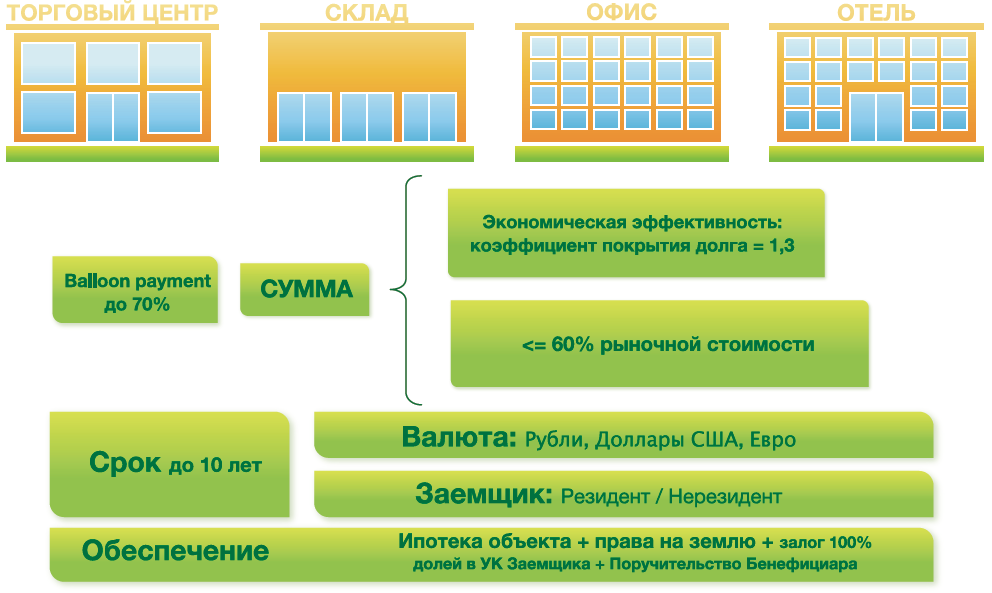 Кредитование под залог готового объекта недвижимости
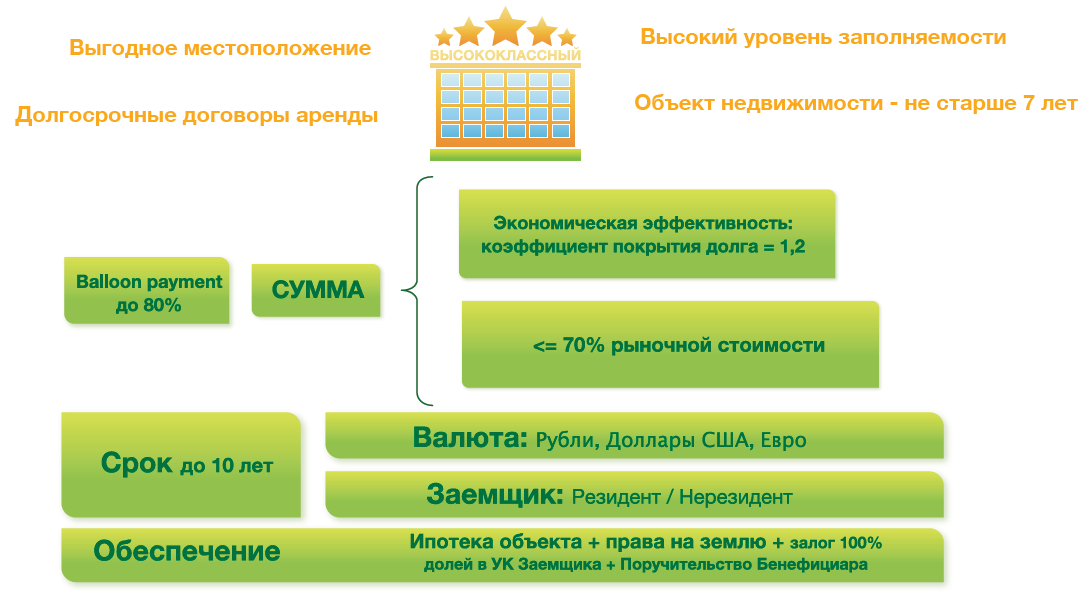 Кейсы
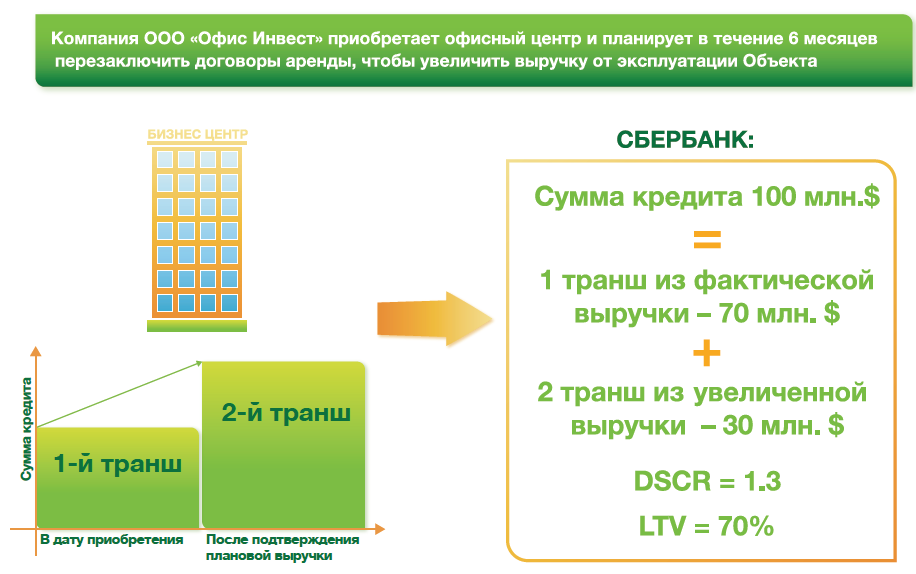 Кейсы
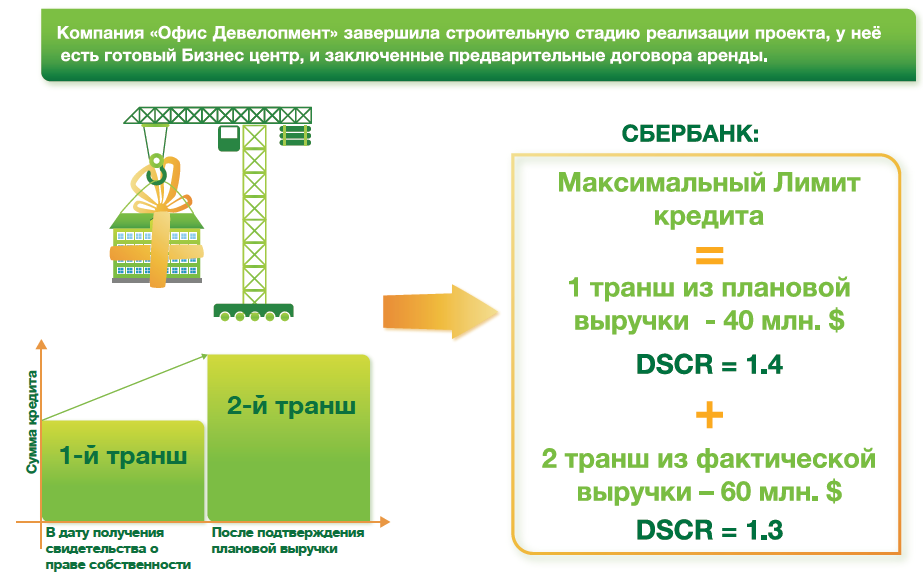 Спасибо за внимание!
Гусятников Павел Викторович
Дирекция по работе с предприятиями недвижимости
Московского банка ОАО «Сбербанк России»

Tel: +7 (495) 669-07-86
E-mail: PVGusyatnikov@sberbank.ru
14